MINDFUL EATING
6 Tips for Mindful Eating and Mindful Eating HEADSPACE
To be clear, on its own, mindful eating is not a diet.

Engage your senses… Quite often we operate on autopilot chowing down a meal while our attention is on the TV or the screen of our devices or a book or a daydream.

When was the last time you truly paid attention to what you were eating — when you truly savored the experience of food?

Mindfulness invites us to remove those distractions and sit uninterrupted with our food and fellow diners so we begin to take our time in eating more slowly, savoring the flavours, aromas, and the textures. We reconnect with our senses.

Once we bring our attention to the entire experience of eating, we stop getting lost in the thinking mind and become less caught up in any complicated emotions we might have.

When we’re more aware, the mind is calmer; when the mind is calmer, we’re less prone to being agitated or stressed or to eat in an emotional way. 

We also have increased clarity so we’re better able to see our patterns of eating, and that clarity frees us to make better choices. 

Bringing mindfulness to the table means a kinder, gentler approach to eating. The focus isn’t necessarily on changing the food we eat (though it can be); it’s on changing our thinking around food.
Well Being Tip 8
[Speaker Notes: https://www.headspace.com/mindfulness/mindful-eating HEADSPACE - benifits of mindful eating]
MINDFUL EATING
6 Tips for Mindful Eating
Identify any emotional triggers that cause you to overeat & what your go to “comfort foods” are. 

Stress is the most common factor that can cause anxiety & cravings – the cortisol released when under stress causes us to crave fatty & salty foods, as well as sugary treats. 

A successful strategy that can help is to Practice mindful eating, this can help you feel fuller & make you less likely to experience cravings.
Well Being Tip 9
Other strategies that may also work:

When a craving strikes, try drinking a glass of water before you opt for something to eat. Wait at least 15 minutes after drinking water to see if your craving subsides.

Try to swap your snack choices for when you do experience a craving, skip the bag of crisps/chocolate bar for some nuts /fruit - any healthy alternative can work.

When you experience anxiety, sit back and take a couple of deep breathes. This can help to clear your mind, reduce your feelings of anxiousness, and help you make better decisions when it comes to what you eat.
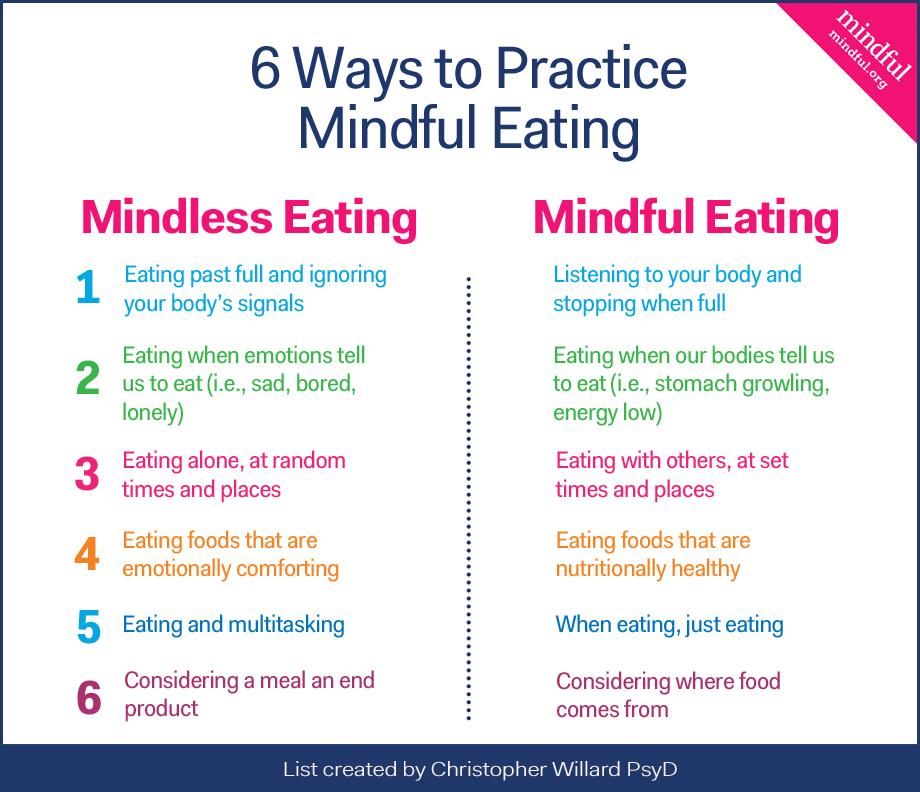 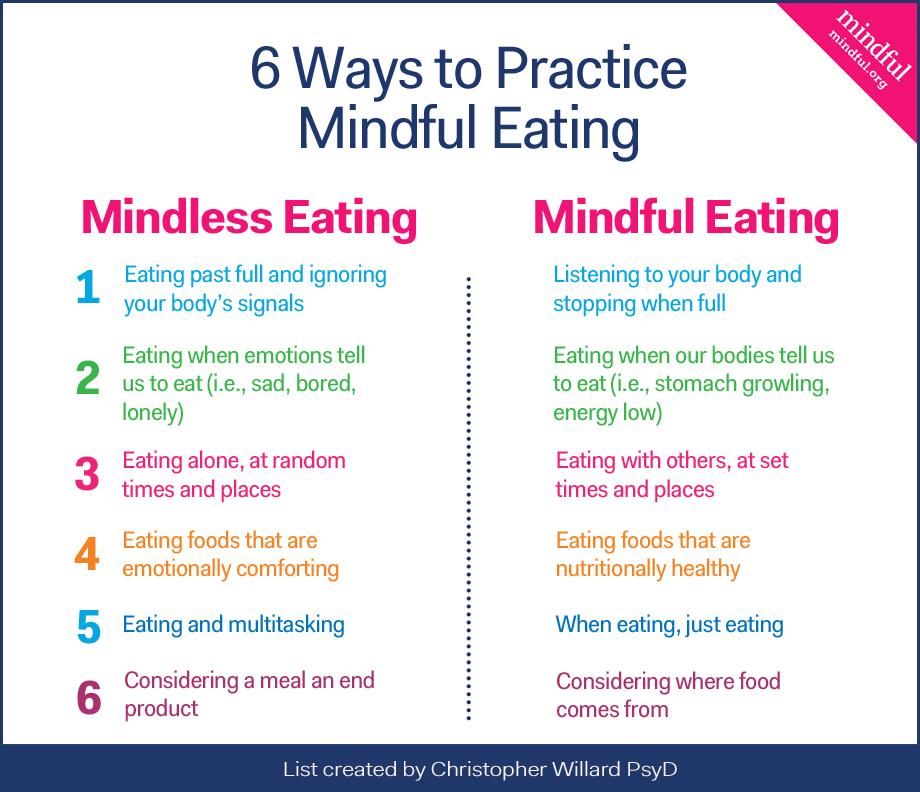 V